Tập làm văn: Kể lại hành động của nhân vật
I. Nhận xét
1. Đọc truyện sau:
Bài văn bị điểm không
 Ba đã bao giờ thấy một bài văn bị điểm không chưa, ba?
Tôi ngạc nhiên:
 Đề bài khó lắm sao?
 Không. Cô chỉ yêu cầu ‘‘Tả bố em đang đọc báo.’’ Có đứa bạn con bảo ba nó không đọc báo, nhưng rồi nó bịa ra, cũng được 6 điểm.
Tôi thở dài:
Còn đứa bị điểm không, nó tả thế nào?
Nó không tả, không viết gì hết. Nó nộp giấy trắng cho cô. Hôm trả bài, cô giận lắm. Cô hỏi: ‘‘Sao trò không chịu làm bài ?’’ Nó cứ làm thinh. Mãi sau nó mới bảo: ‘‘Thưa cô, con không có ba.’’ Nghe nó nói, cô con sững người. Té ra ba nó hi sinh từ khi nó mới sanh. Cô mới nhận lớp nên không biết, ba ạ. Cả lớp con ai cũng thấy buồn. Lúc ra về, có đứa hỏi: ‘‘Sao mày không tả ba của đứa khác ?’’ Nó chỉ cúi đầu, hai giọt nước mắt chảy dài xuống má.
Chuyện về cậu học trò có bài văn điểm không đã để lại trong tôi một nỗi đau, nhưng cũng để lại một bài học về lòng trung thực. 		
							Theo Nguyễn Quang Sáng
2. Ghi vắn tắt  những hành động của cậu bé bị điểm không trong truyện. Theo em, mỗi hành động của cậu bé nói lên điều gì?
Không tả, không viết, nộp giấy trắng cho cô giáo.
Cậu bé rất trung thực, rất thương cha.
Làm thinh khi cô hỏi, mãi sau mới trả lời: ‘‘Thưa cô, con không có ba’’
Cậu rất buồn vì hoàn cảnh của mình.
Tâm trạng buồn tủi của cậu vì cậu rất yêu cha mình dù chưa biết mặt cha.
Khóc khi bạn hỏi: ‘‘Sao mày không tả ba của đứa khác?’’
3. Các hành động nói trên được kể theo thứ tự như thế nào?
=> Hành động nào xảy ra trước thì kể trước, xảy ra sau thì kể sau.
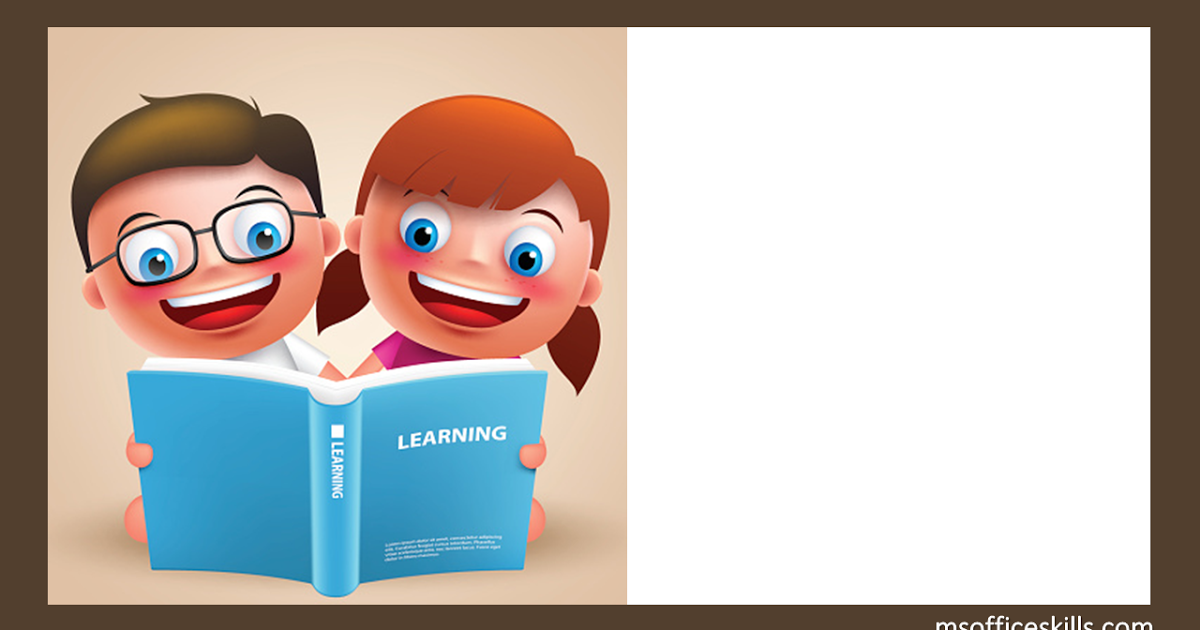 Theo em khi kể chuyện ta cần chú ý những gì?
II. Ghi nhớ
Khi kể chuyện, cần chú ý:
Chọn kể những hành động tiêu biểu của nhân vật.
Thông thường, nếu hành động xảy ra trước thì kể trước, xảy ra sau thì kể sau.
III. Luyện tập
Chim Sẻ và Chim Chích là đôi bạn thân, nhưng tính tình khác nhau. Chích xởi lởi, hay giúp bạn. Còn Sẻ thì đôi khi bụng dạ hẹp hòi. Dưới đây là một số hành động của nhân vật ấy trong cây chuyện Bài học quý. Em hãy điền tên nhân vật (Chích hoặc Sẻ) vào trước hành động thích hợp và sắp xếp các hành động ấy thành một câu chuyện:
1
3
6
4
2
7
5
8
9
Sẻ
Một hôm,    ...    được bà gửi cho một hộp hạt kê.
Thế là hằng ngày    ...    nằm trong tổ ăn hạt kê một mình.
...       đi kiếm mồi, tìm được những hạt kê ngon lành ấy.
Khi ăn hết,    ...    bèn quẳng chiếc hộp đi.
...  không muốn chia cho      ...    cùng ăn.
...      bèn gói cẩn thận những hạt kê còn sót lại vào một chiếc lá, rồi đi tìm người bạn thân của mình.
Gió đưa những hạt kê còn sót trong hộp bay xa.
...      vui vẻ đưa cho   ...    một nửa.
 ...   ngượng nghịu nhận quà của     ...    và tự nhủ : ‘‘    ...     đã cho mình một bài học quý về tình bạn.’’
Sẻ
Chích
Sẻ
Chích
Sẻ
Chích
Chích
Sẻ
Sẻ
Chích
Chích
1. Một hôm, Sẻ được bà gửi cho một hộp hạt kê.
5. Sẻ không muốn chia cho Chích  cùng ăn.
2. Thế là hằng ngày, Sẻ nằm trong tổ ăn hạt kê một mình.
4. Khi ăn hết, Sẻ bèn quẳng chiếc hộp đi.
7. Gió đưa những hạt kê còn sót trong hộp bay xa. 
3. Chích đi kiếm mồi, tìm được những hạt kê ngon lành ấy
6. Chích  bèn gói cẩn thận những hạt kê còn sót lại vào một chiếc lá, rồi đi tìm người bạn thân của mình.
8. Chích vui vẻ đưa cho Sẻ một nửa.
9. Sẻ ngượng nghịu nhận quà của Chích và tự nhủ : ‘‘ Chích  đã cho mình một bài học quý về tình bạn.’’